Chủ đề: Ước mơ tuổi thơ
Tiết 24
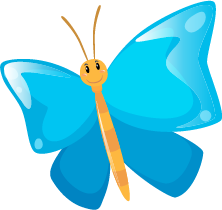 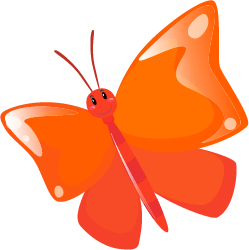 - Ôn bài hát: Tuổi hồng ơi 
- Nhạc cụ: Nhạc cụ thể hiện tiết tấu và nhạc cụ thể hiện giai điệu
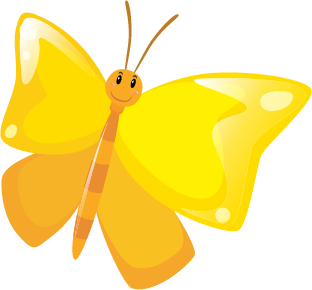 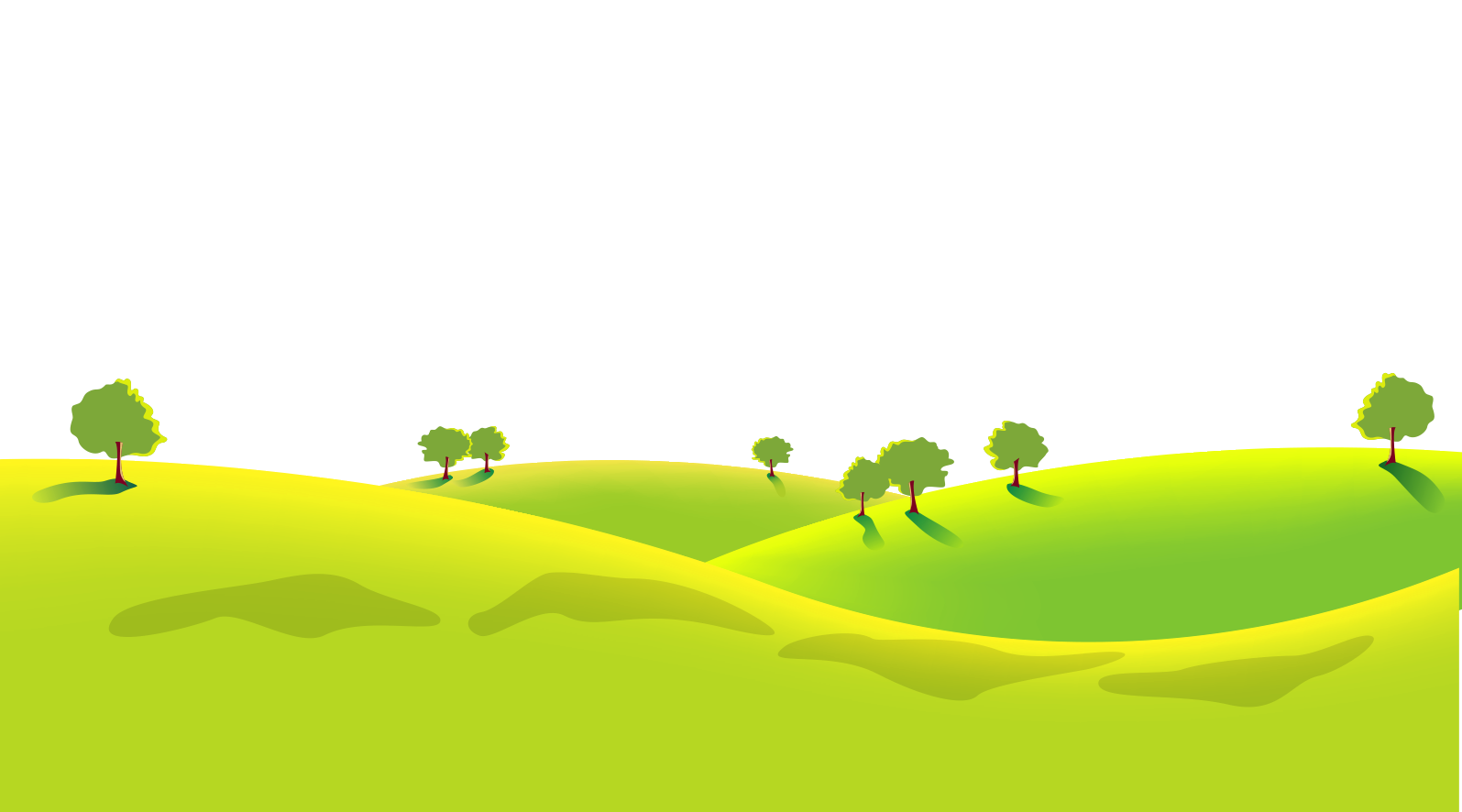 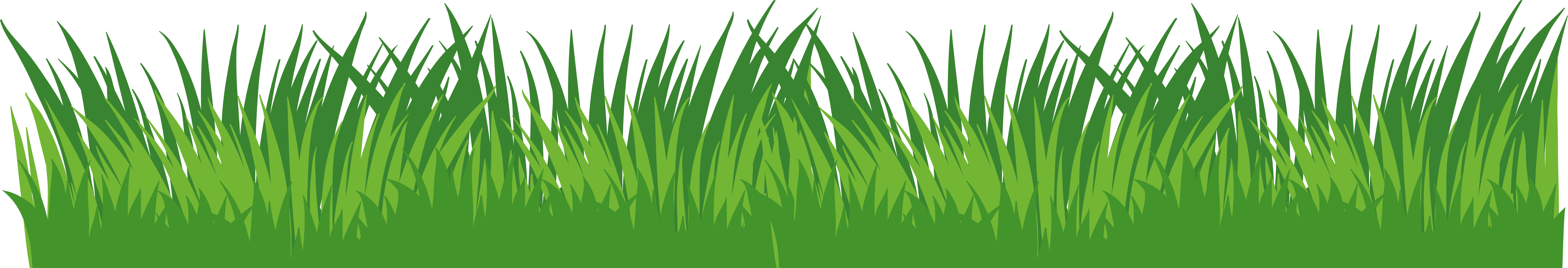 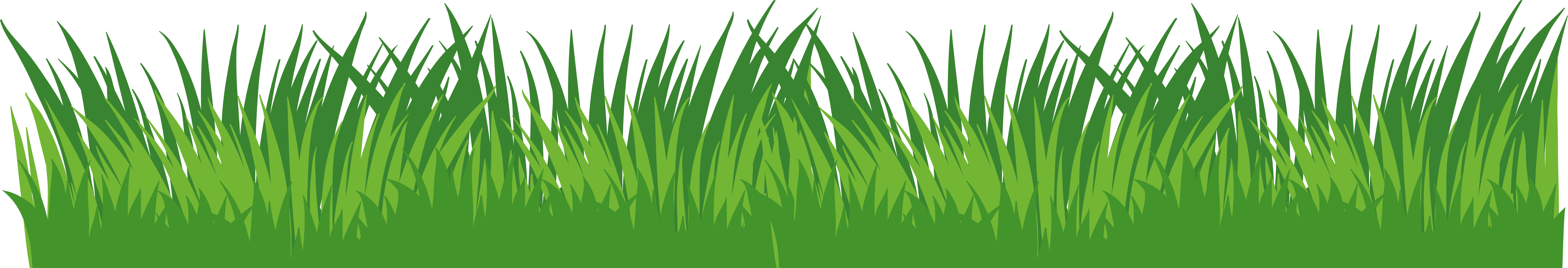 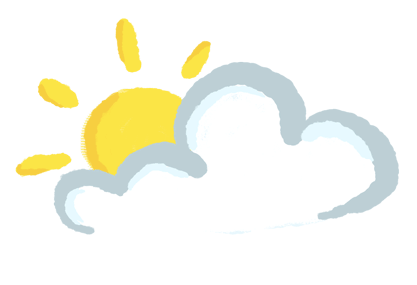 HÁT KẾT HỢP GÕ ĐỆM THEO NHỊP
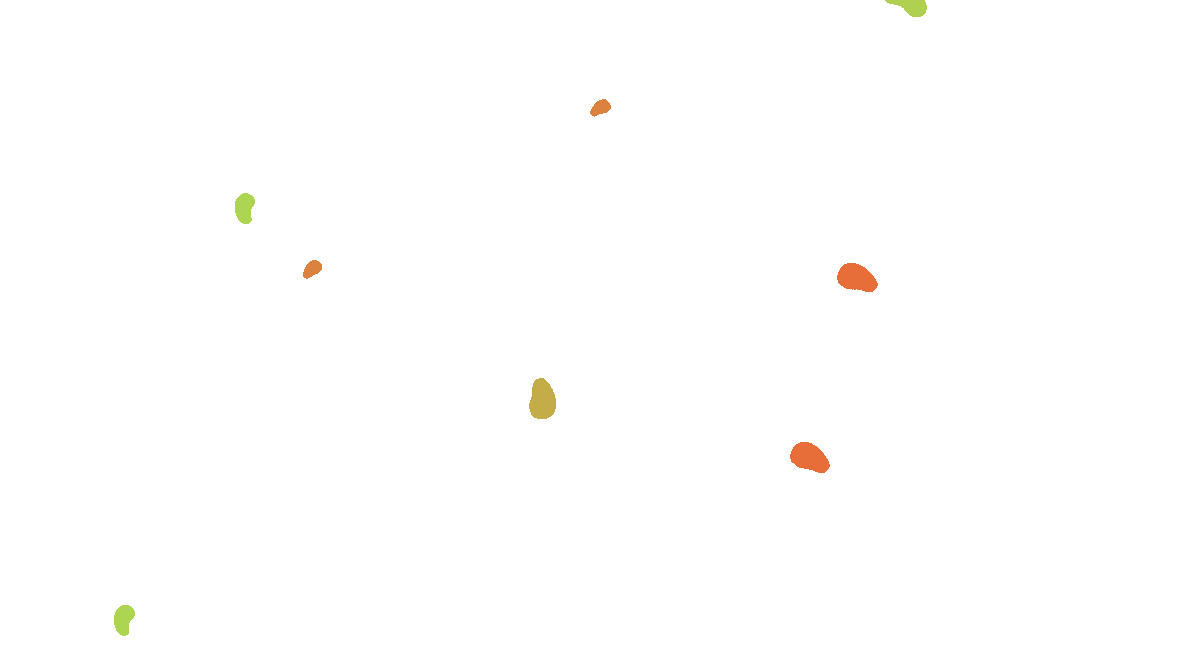 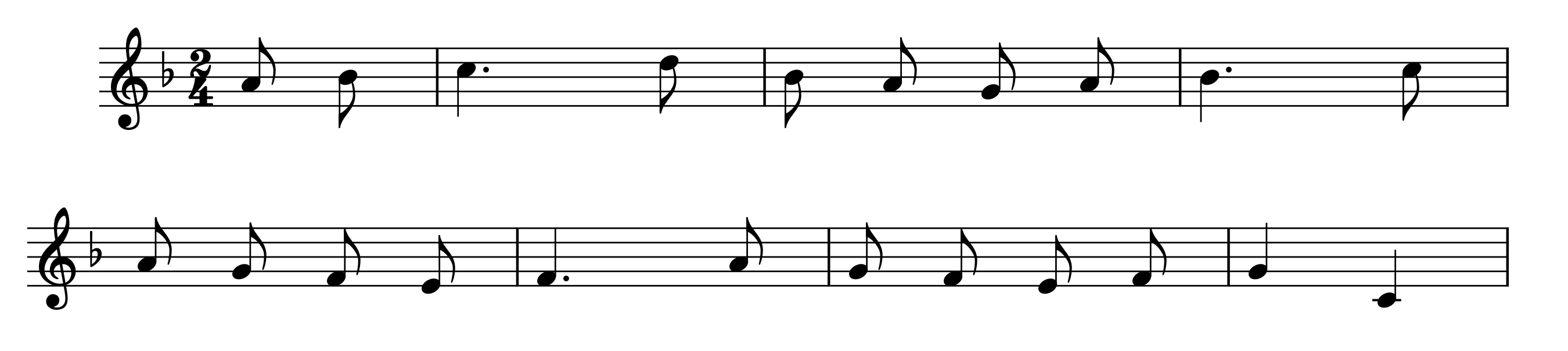 Bình   minh         lên,                  líu             lo        trên     cành     cây        cao,                 gió
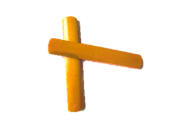 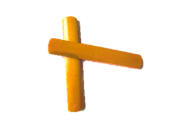 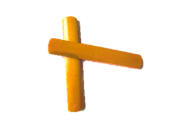 xôn     xao      đưa      lời           ca,                   ánh       dương chan       hòa     em        tới         trường.
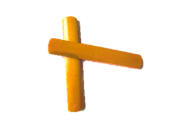 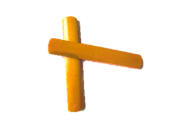 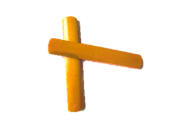 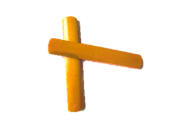 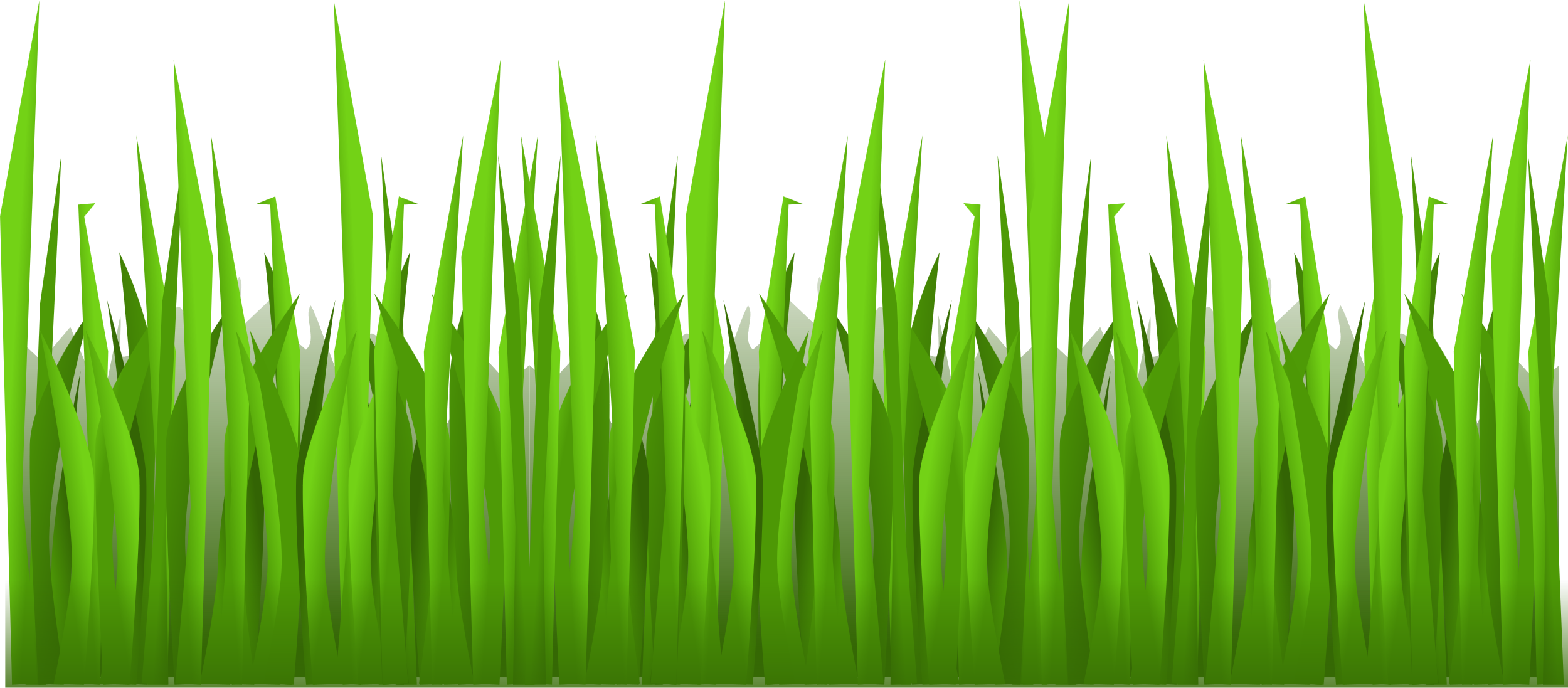 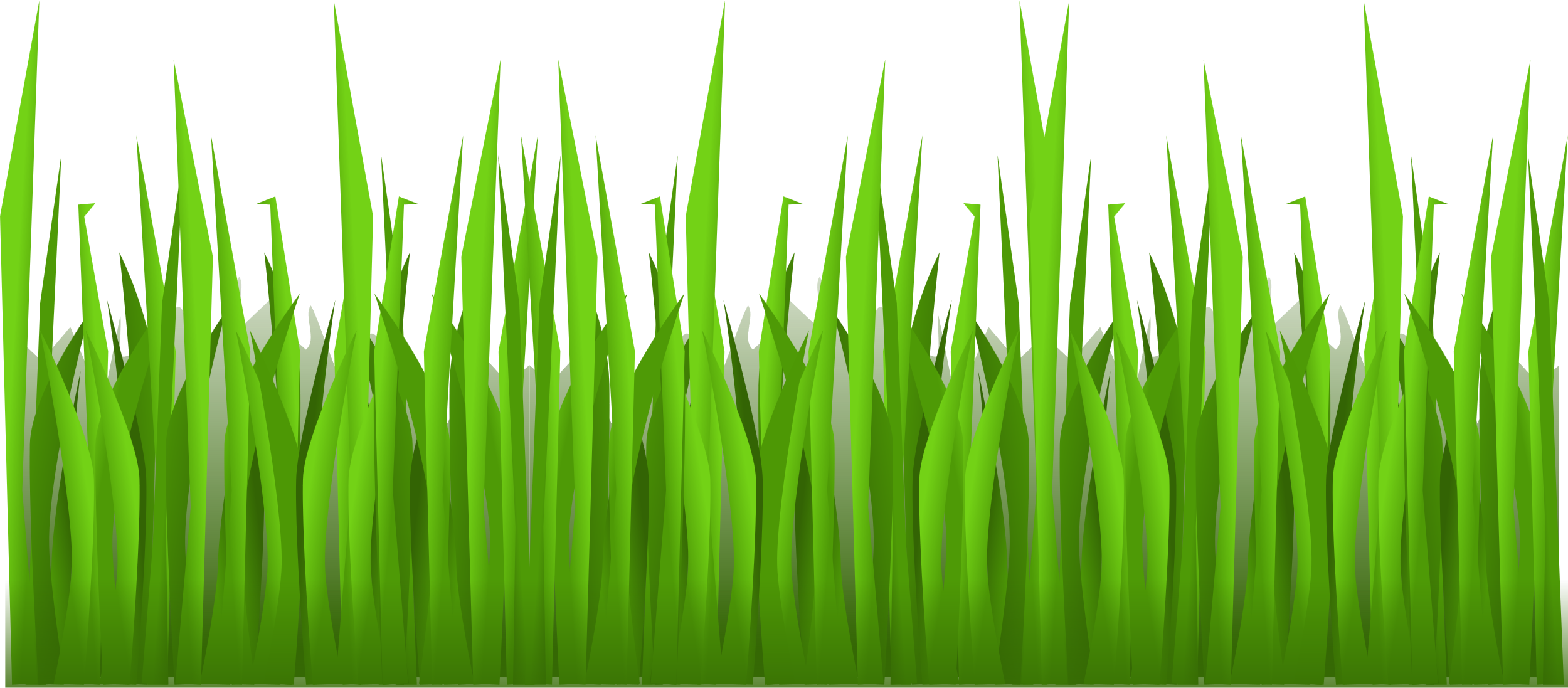 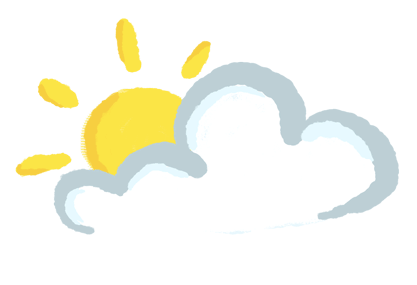 HÁT KẾT HỢP ĐỘNG TÁC CƠ THỂ
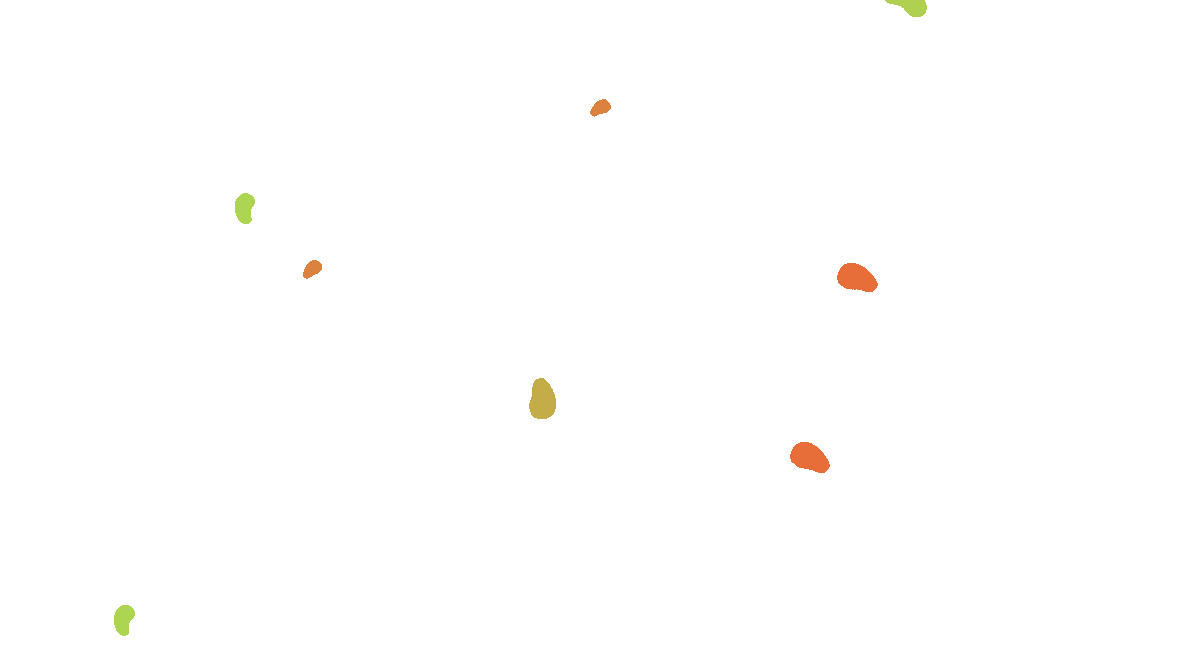 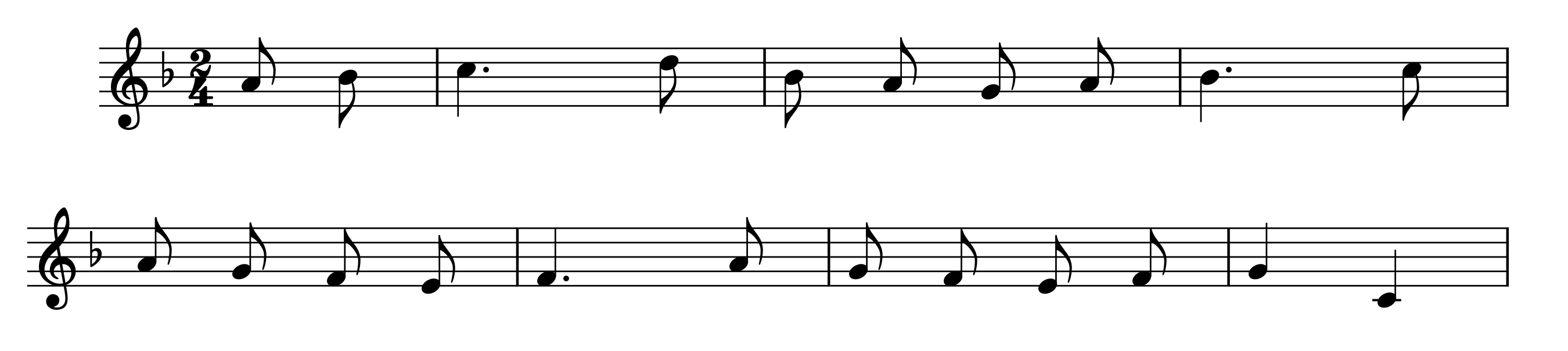 Bình   minh         lên,                  líu             lo        trên     cành     cây        cao,                 gió
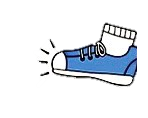 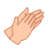 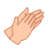 xôn     xao      đưa      lời           ca,                   ánh       dương chan       hòa     em         tới         trường.
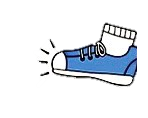 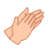 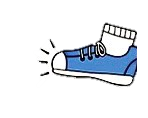 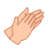 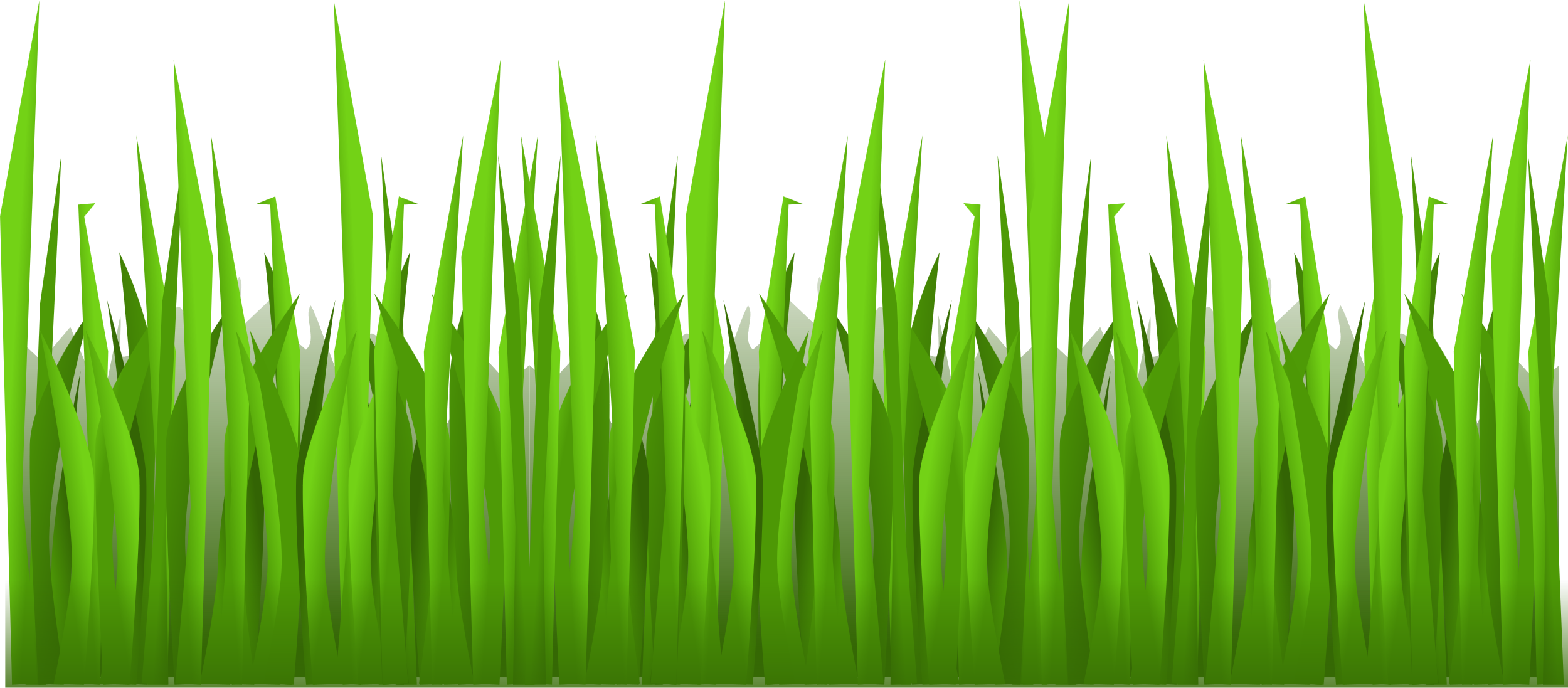 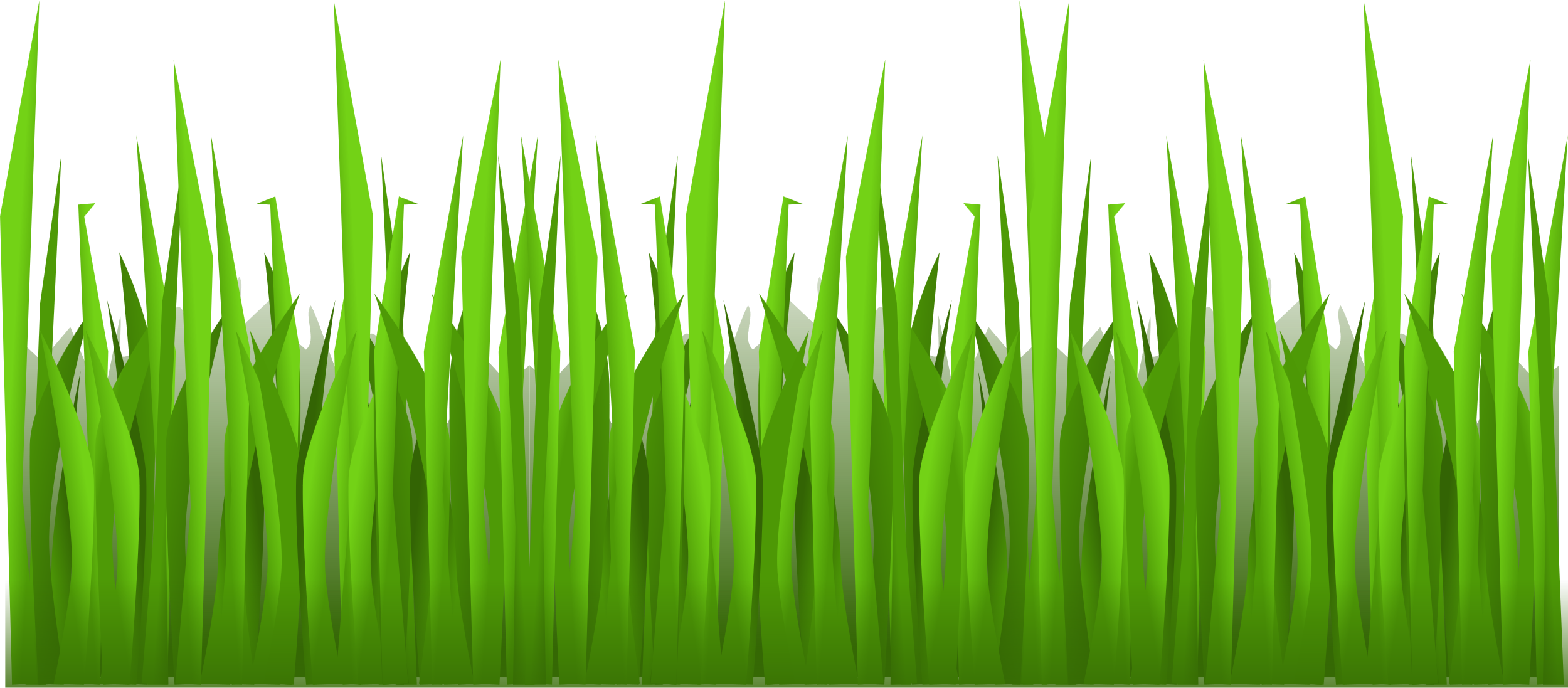 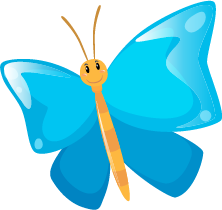 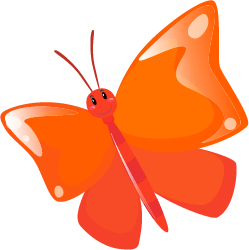 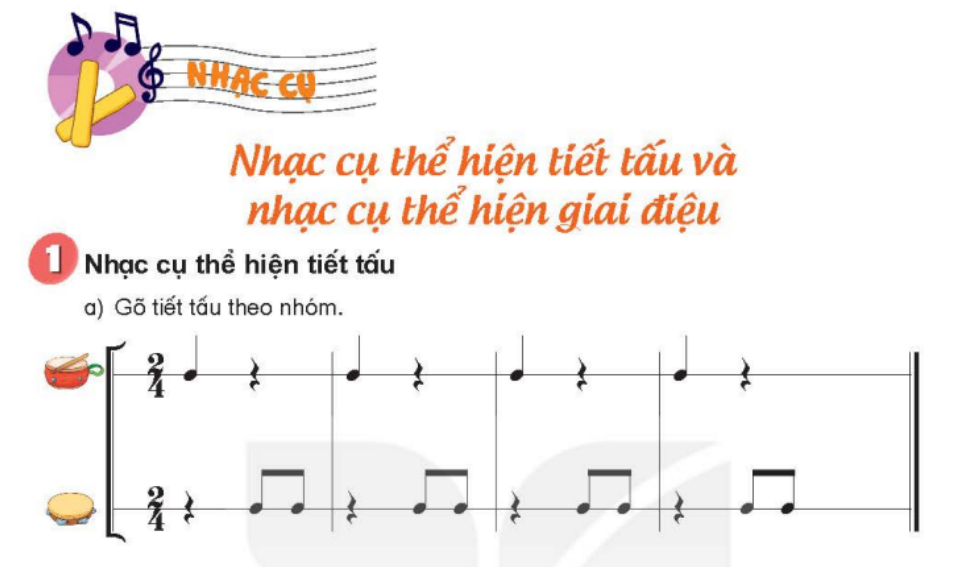 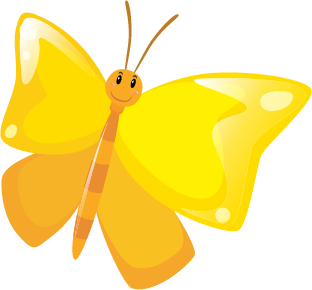 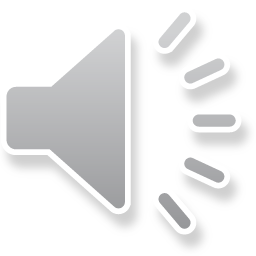 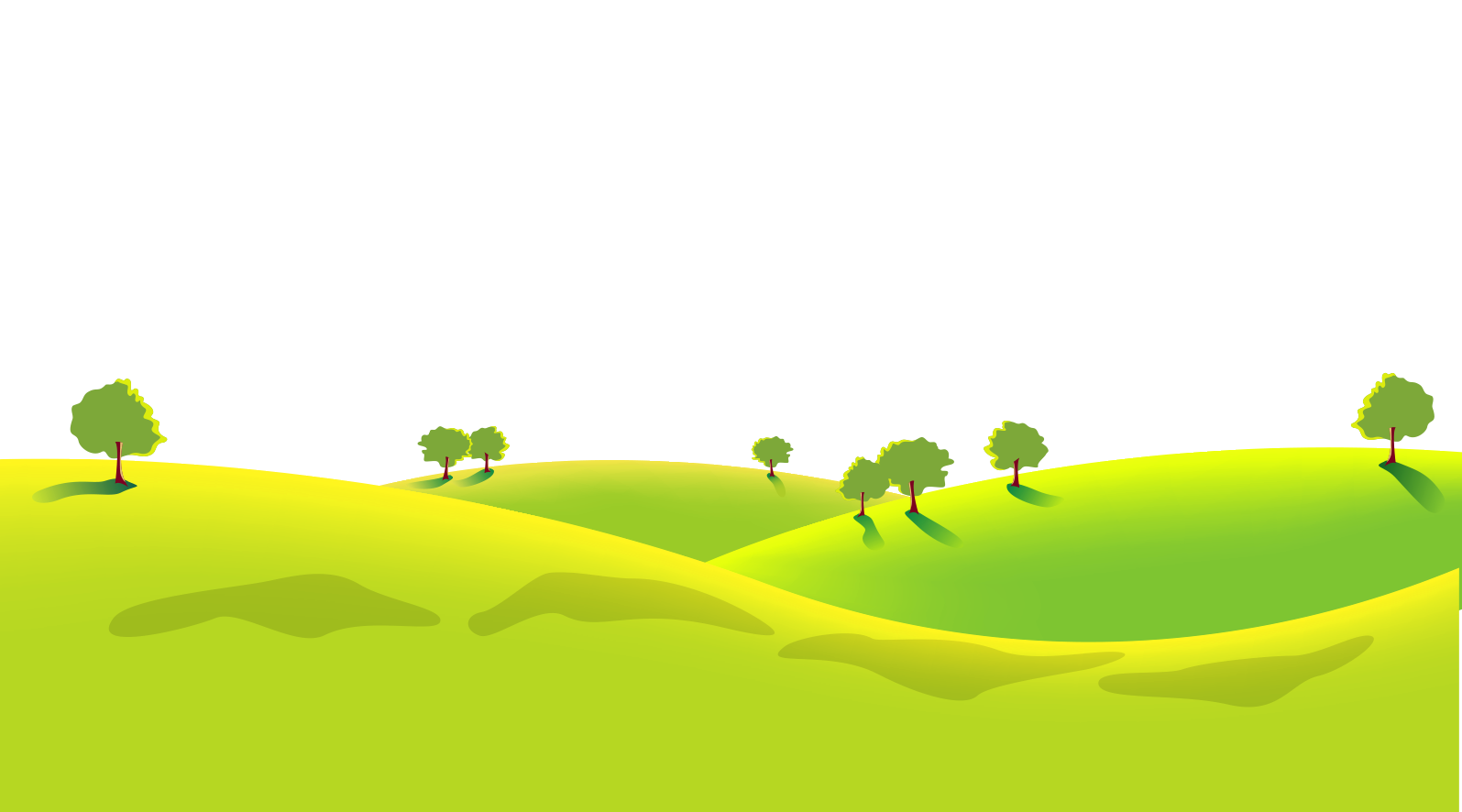 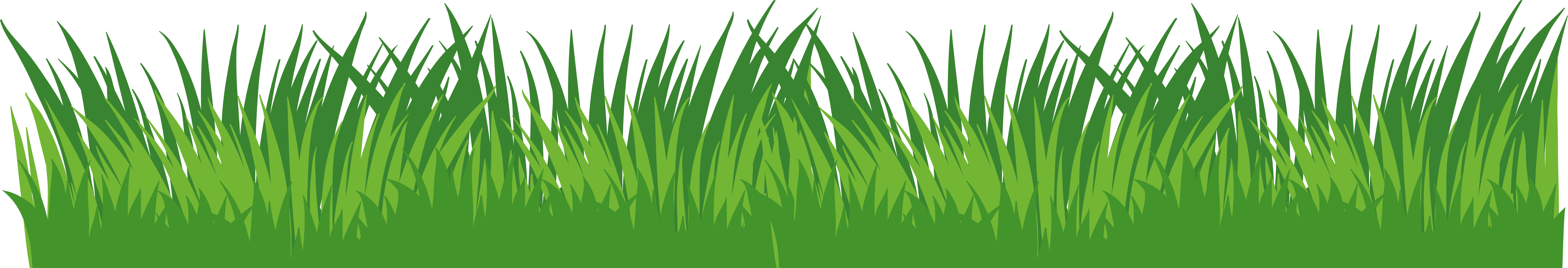 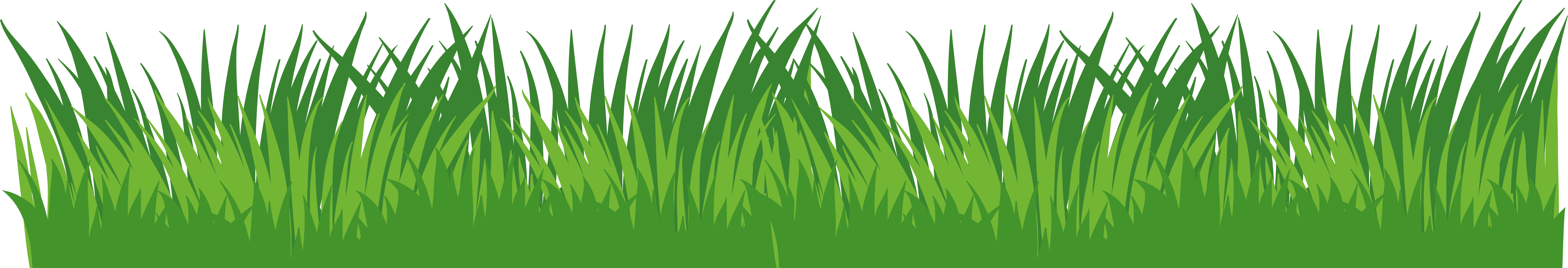 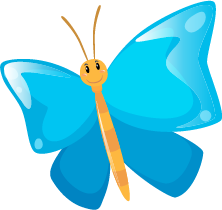 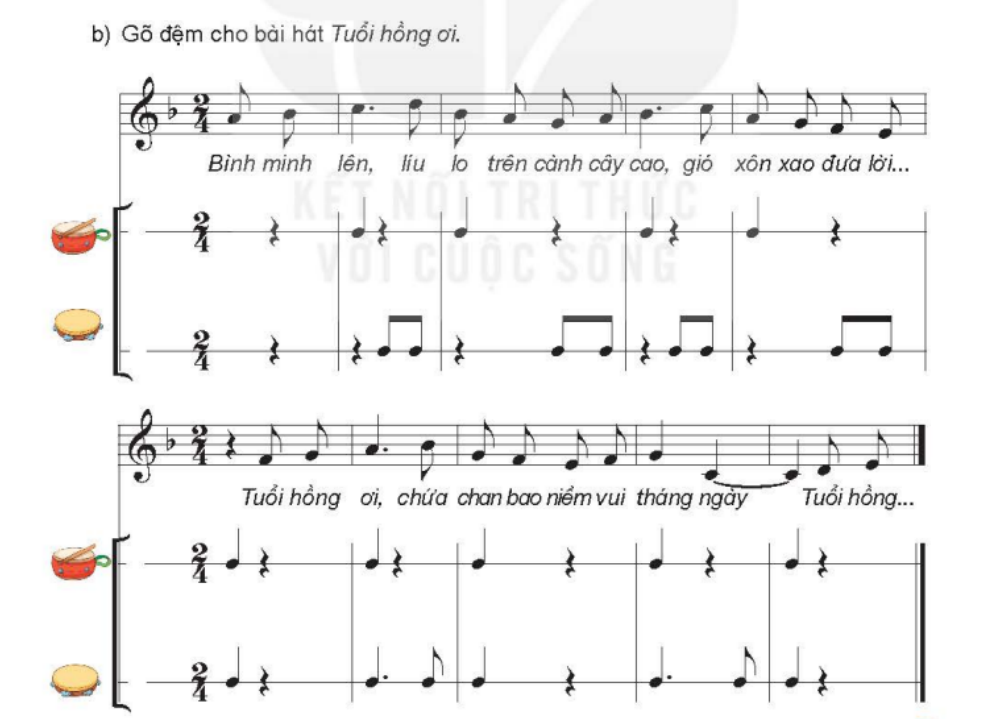 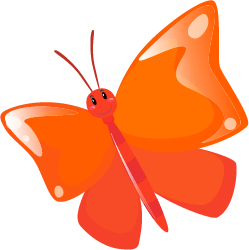 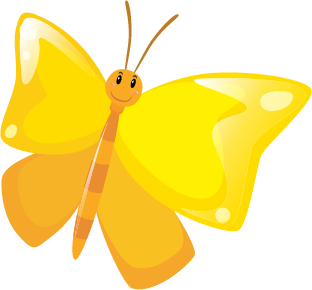 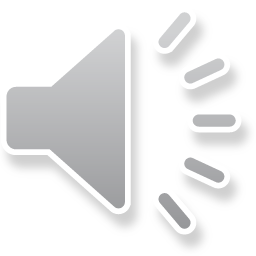 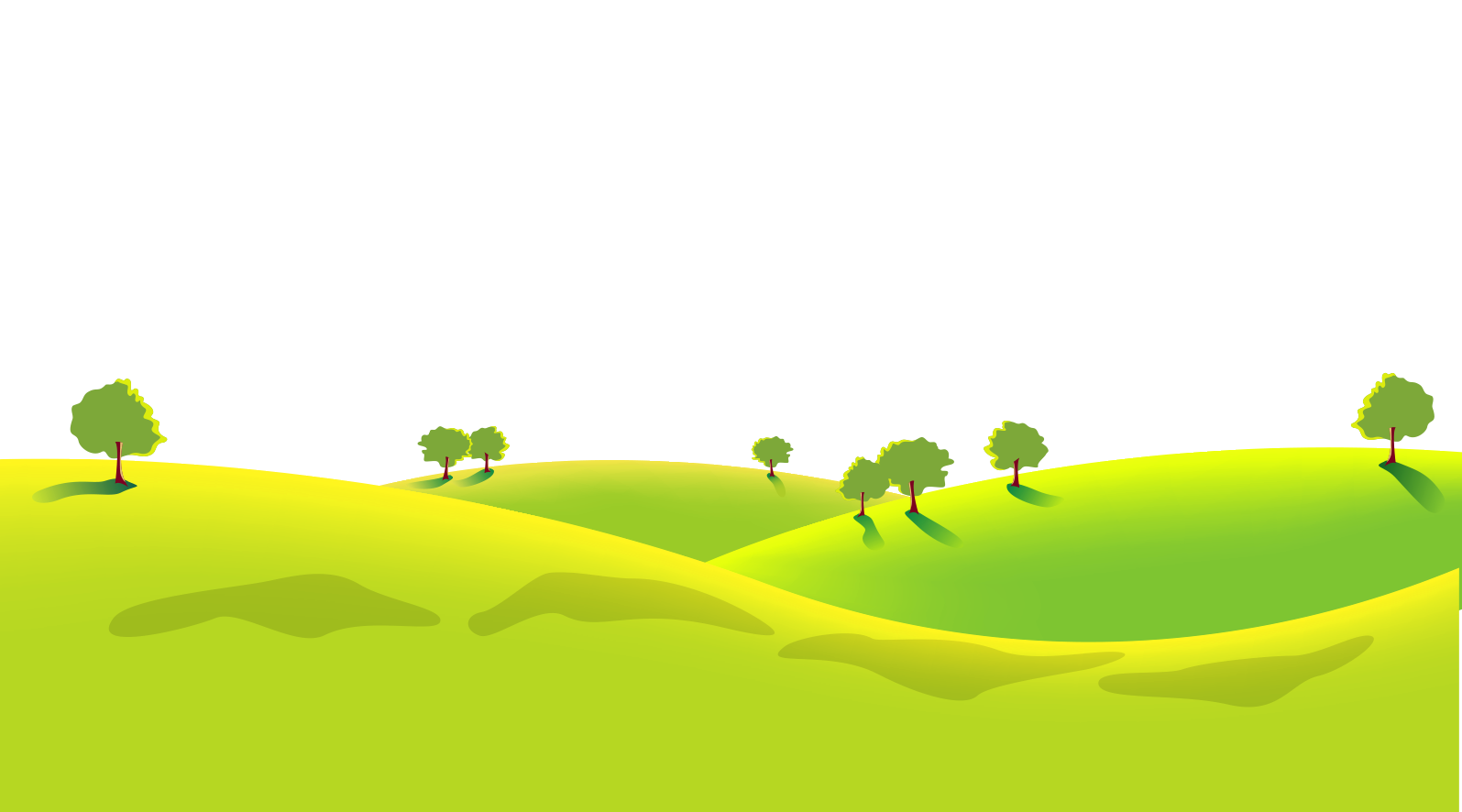 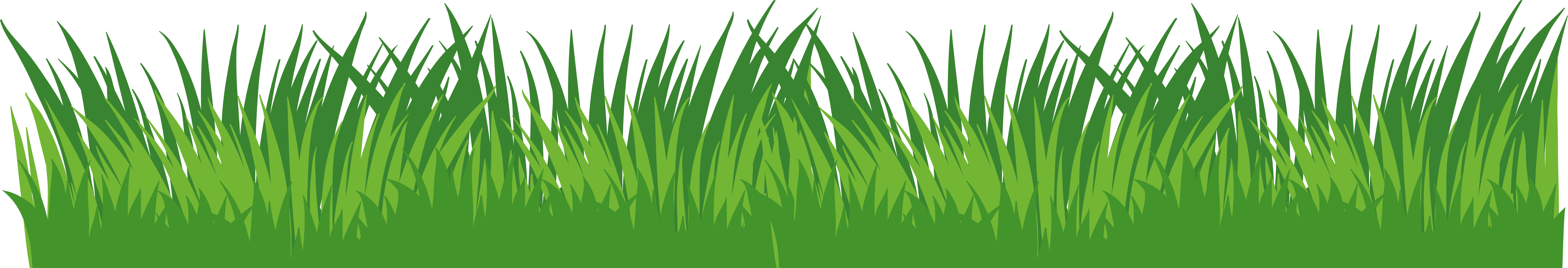 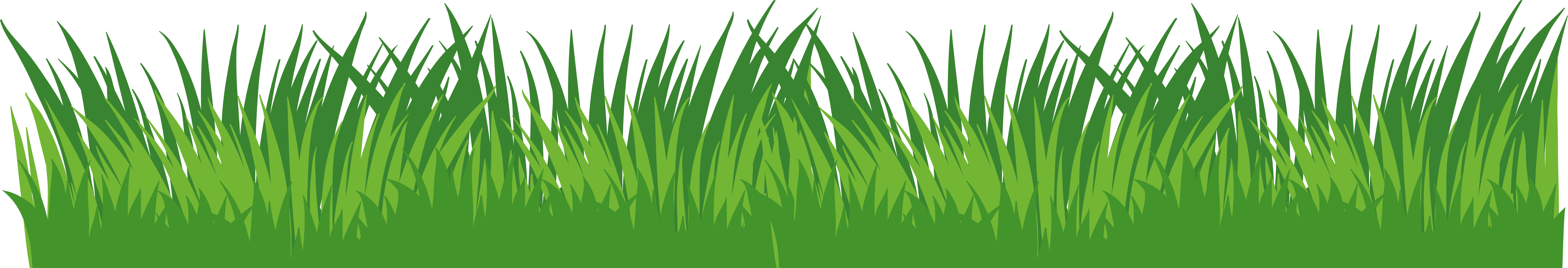 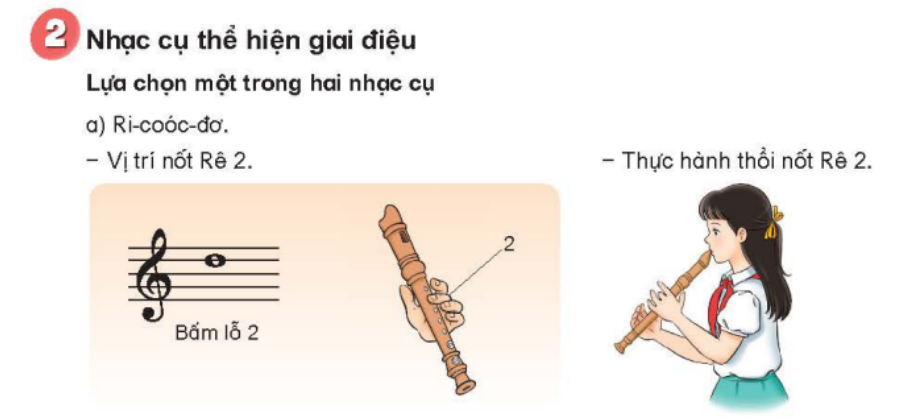 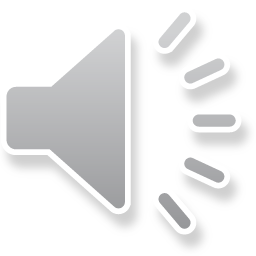 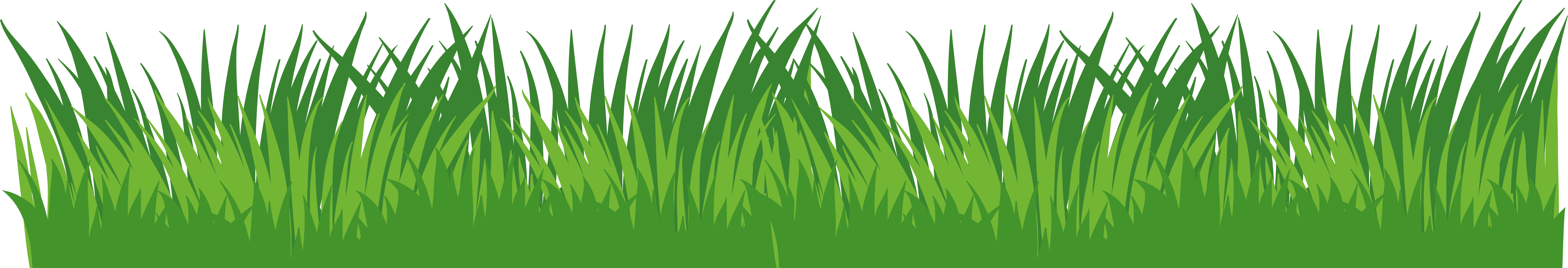 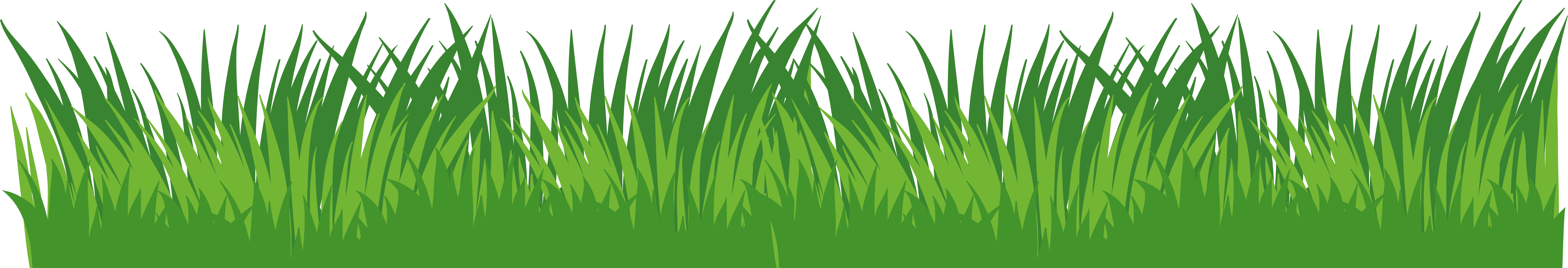 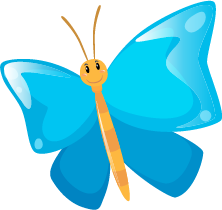 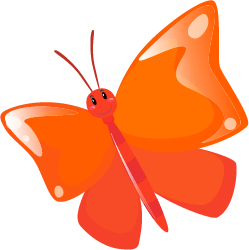 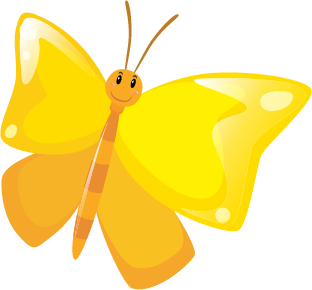 Thực hành mẫu âm
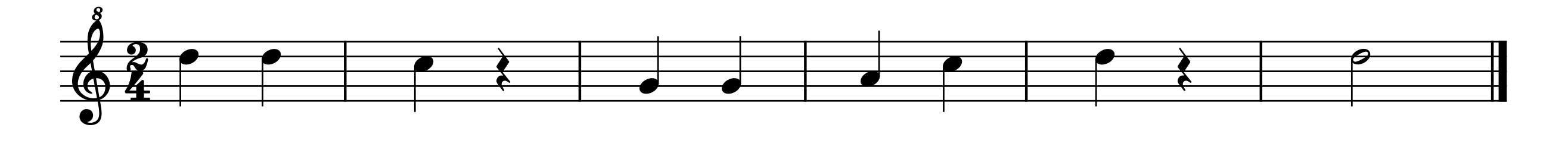 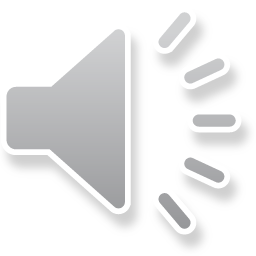 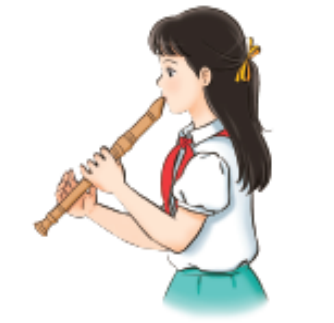 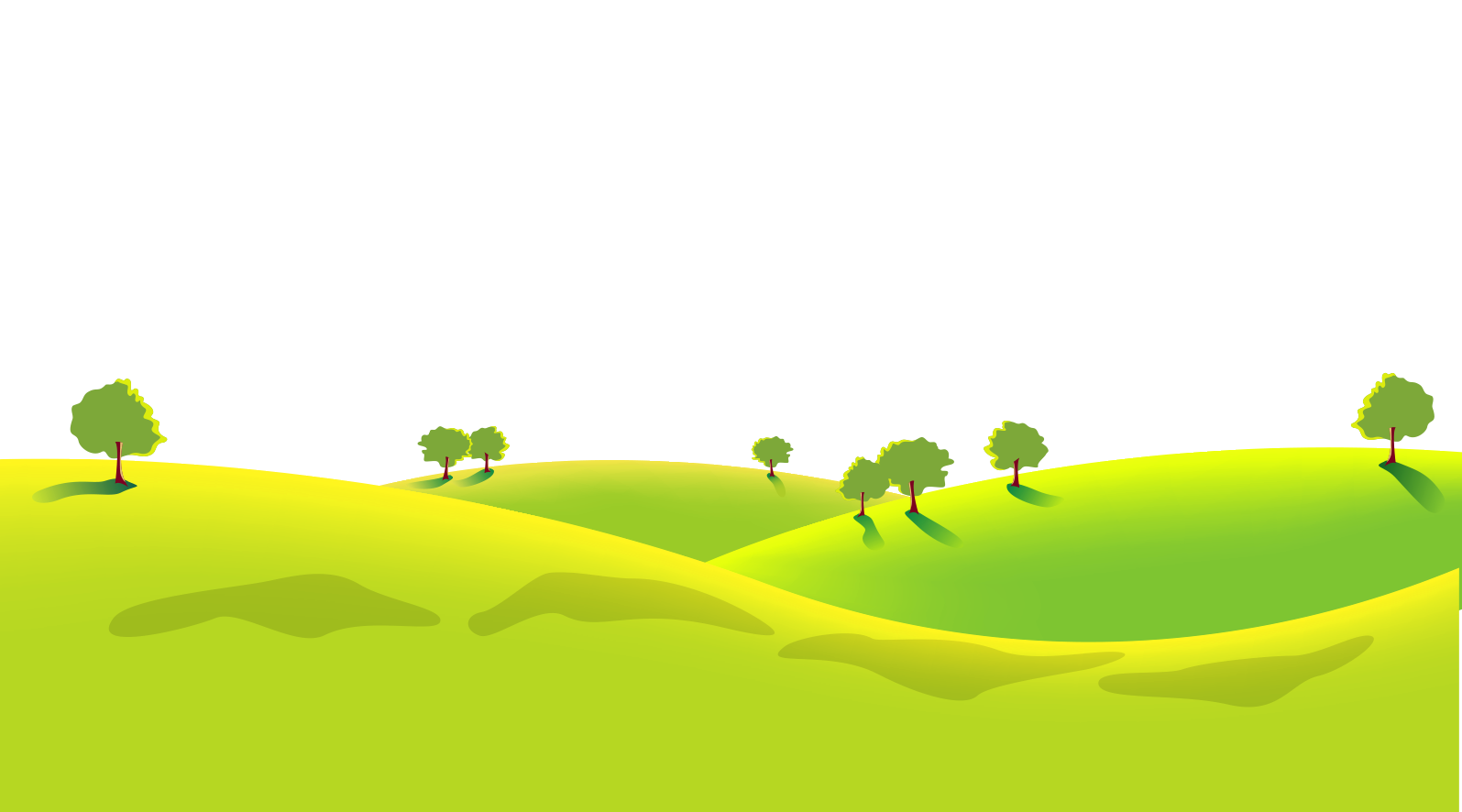 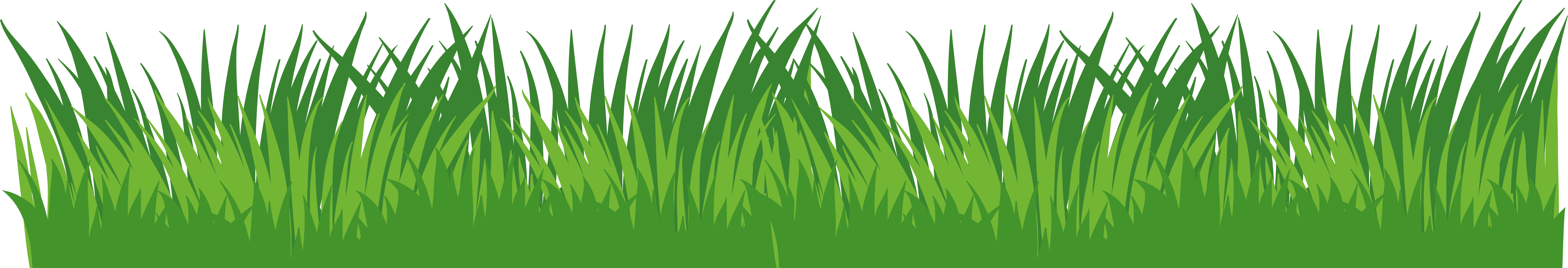 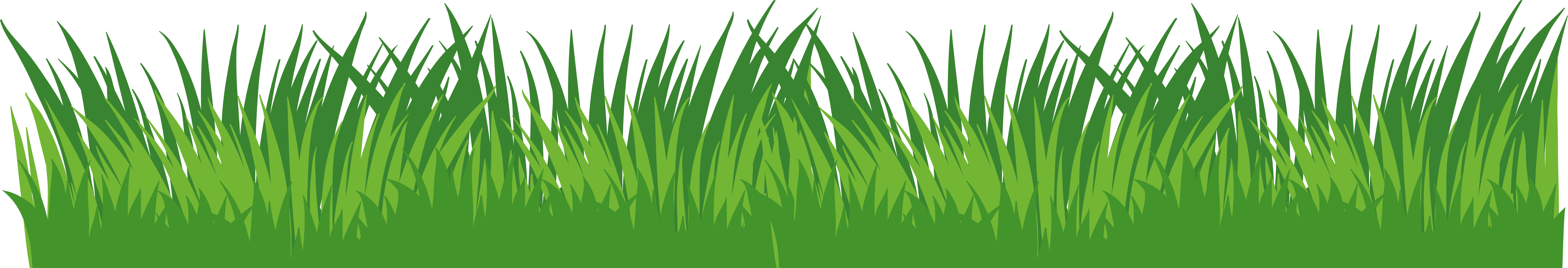 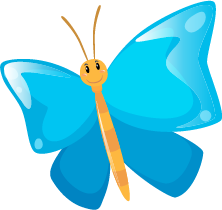 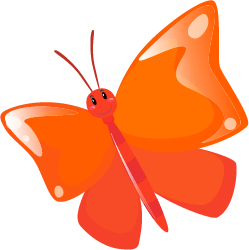 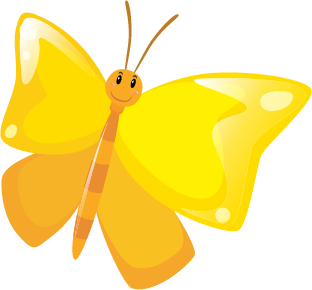 Luyện gam đi xuống với kỹ thuật vắt ngón
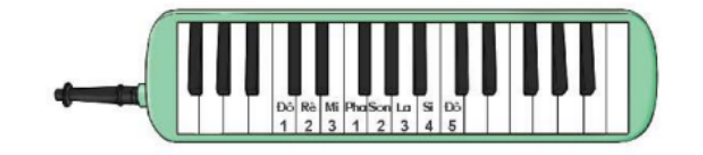 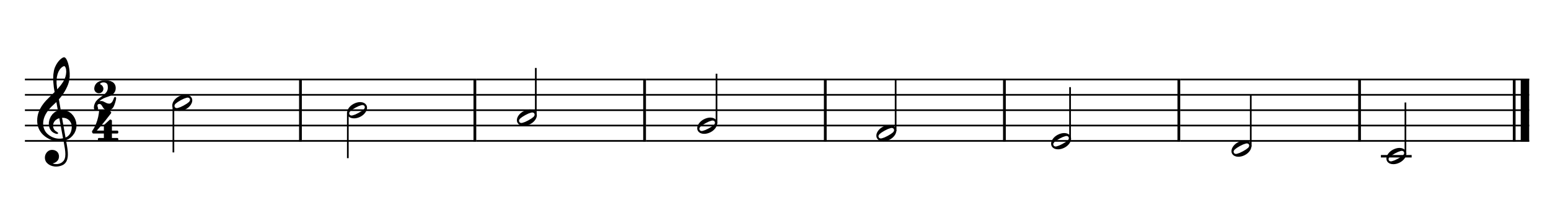 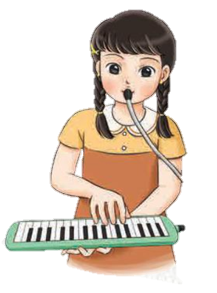 5                  4                  3                   2                   1                 3                   2                1
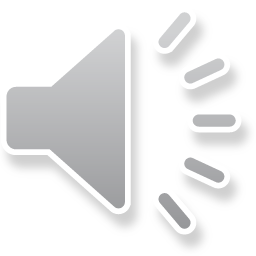 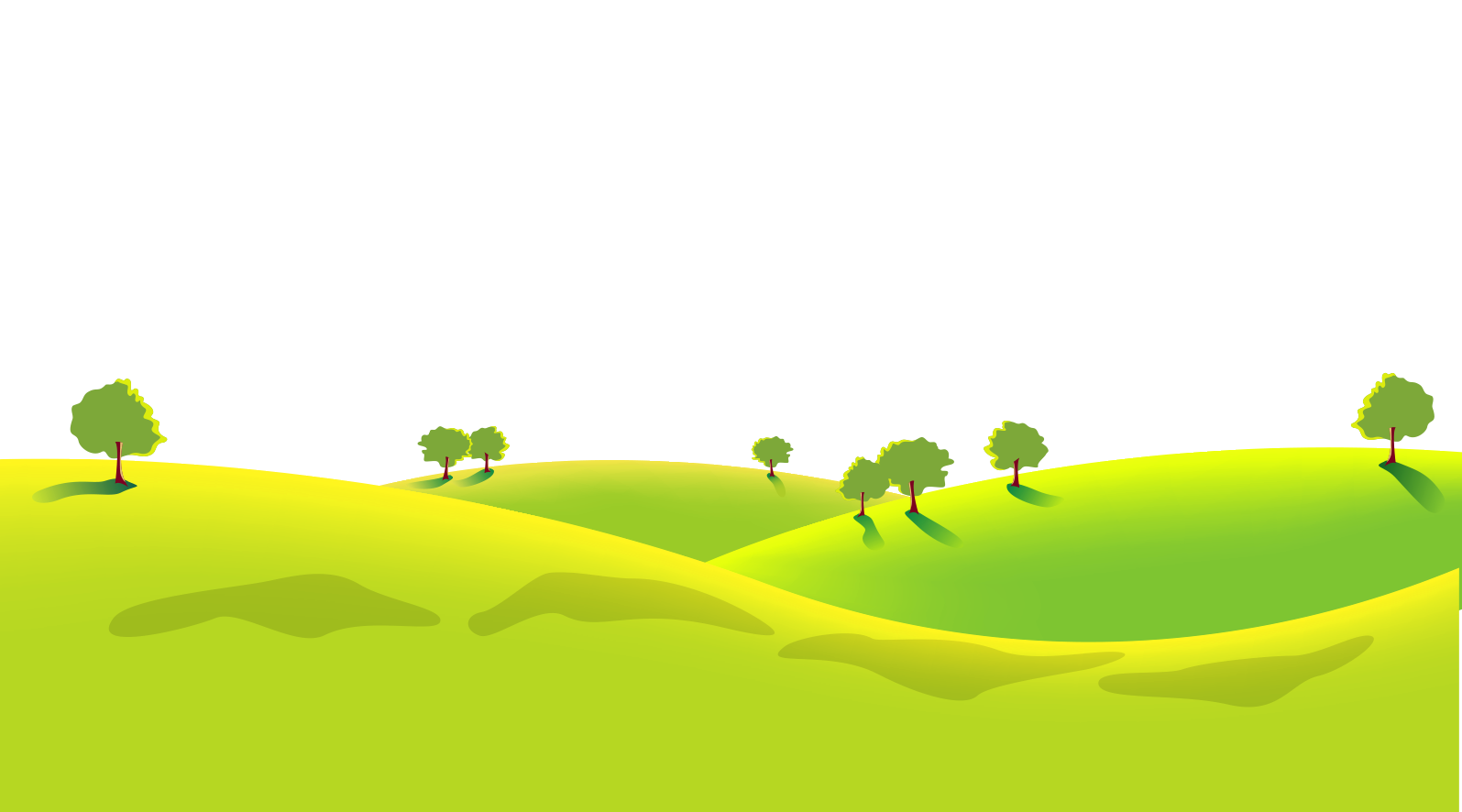 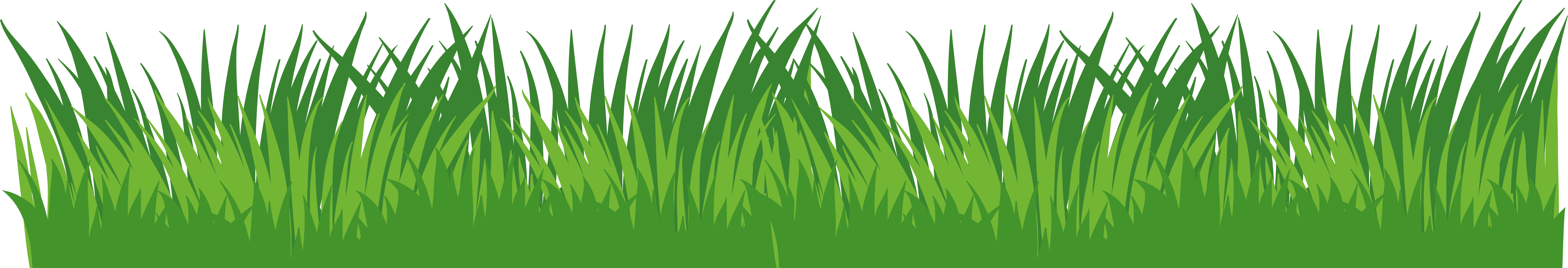 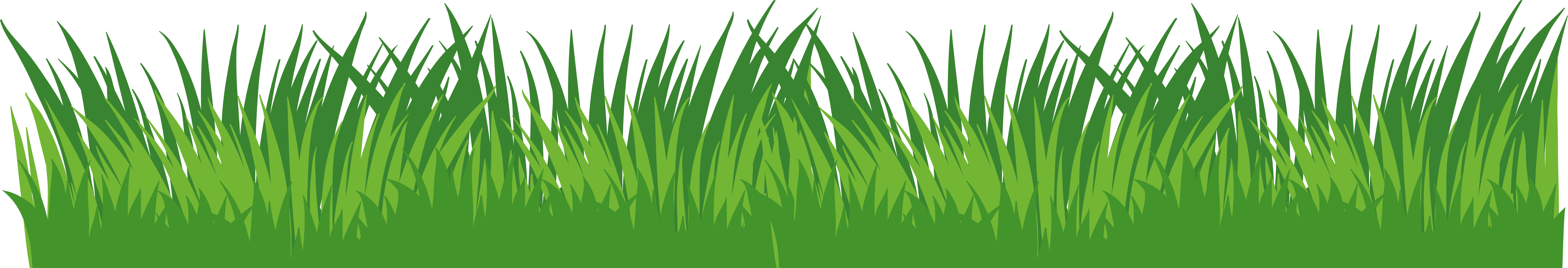